Детский сад № 28 «Огонёк»
Презентация

«Будни нашей группы»



Подготовила воспитатель Антропова И.Н.


Бердск 2020г
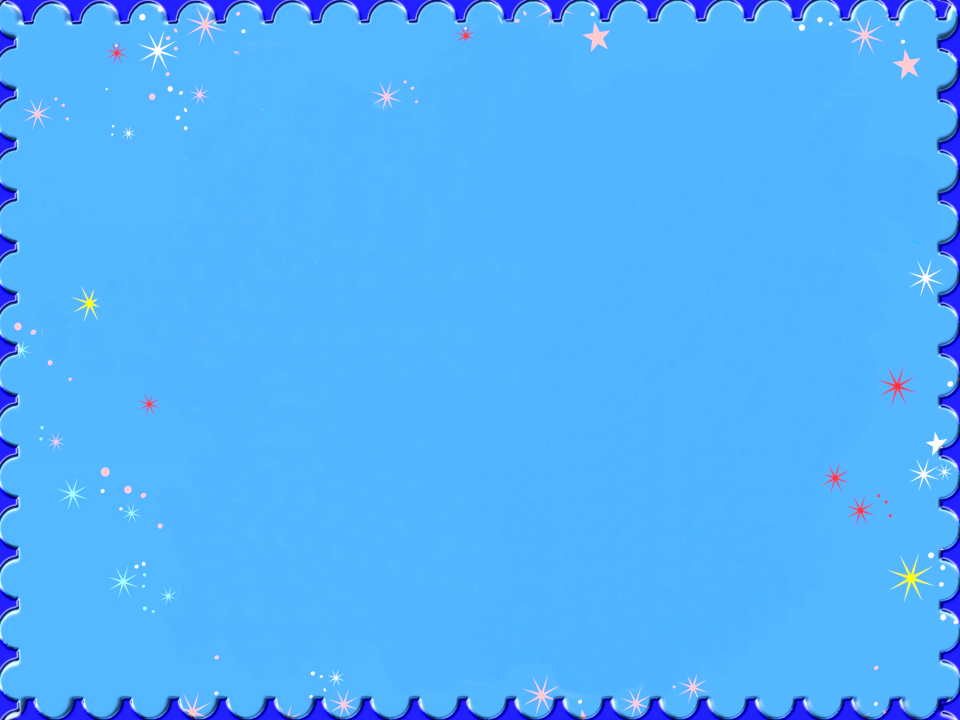 «колокольчики»
Мы расскажем
 вам о том:
Как мы в садике 
своем - 
Очень весело 
Живем!
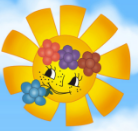 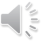 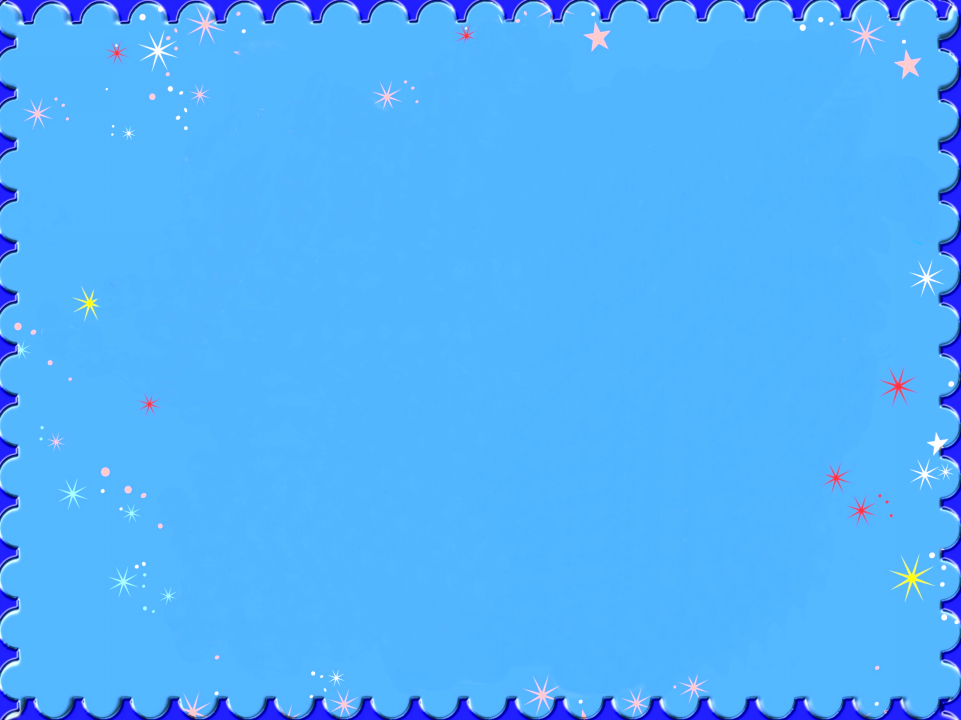 Воспитатель ждёт детей маменькиных сыновей дочек маминых хороших светлых, рыжих, темнокожих.
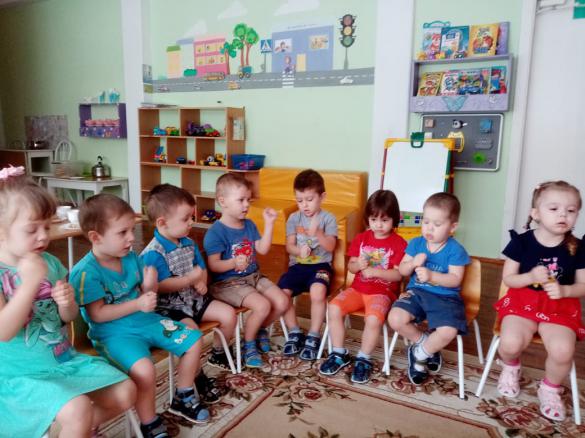 Утренняя гимнастика
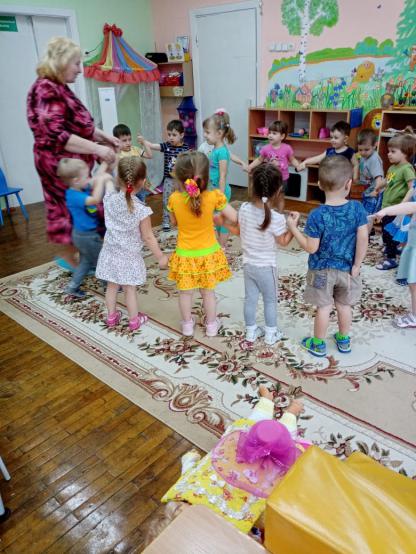 «Малыши крепыши вышли на зарядку, малыши крепыши делают зарядку!»
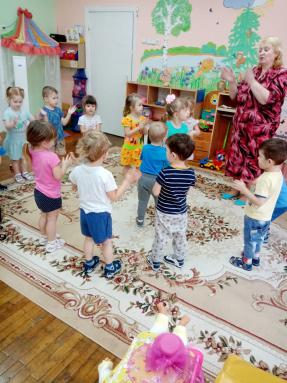 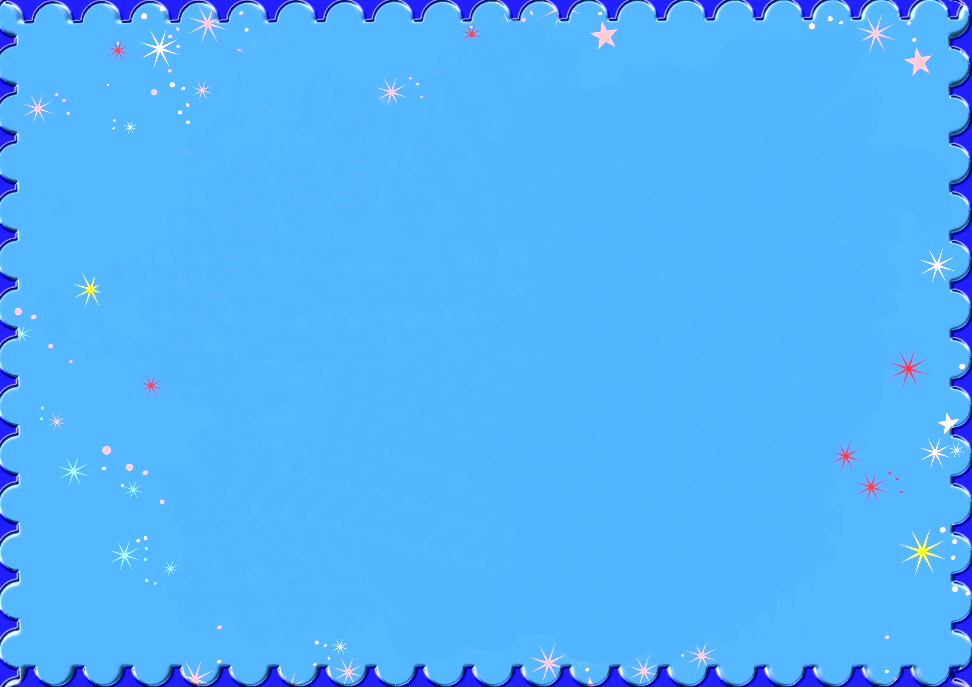 Я люблю свой детский сад В нём полным полно ребятраз, два, три, четыре, пятьЖаль, что всех не сосчитать Может сто их, может двестиХорошо, когда мы вместе!!!
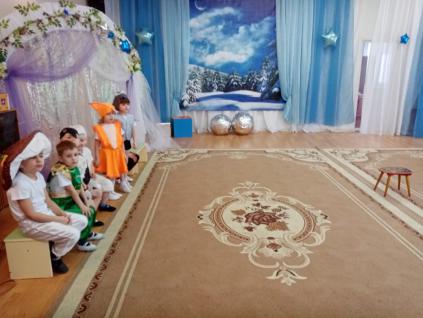 Музыка
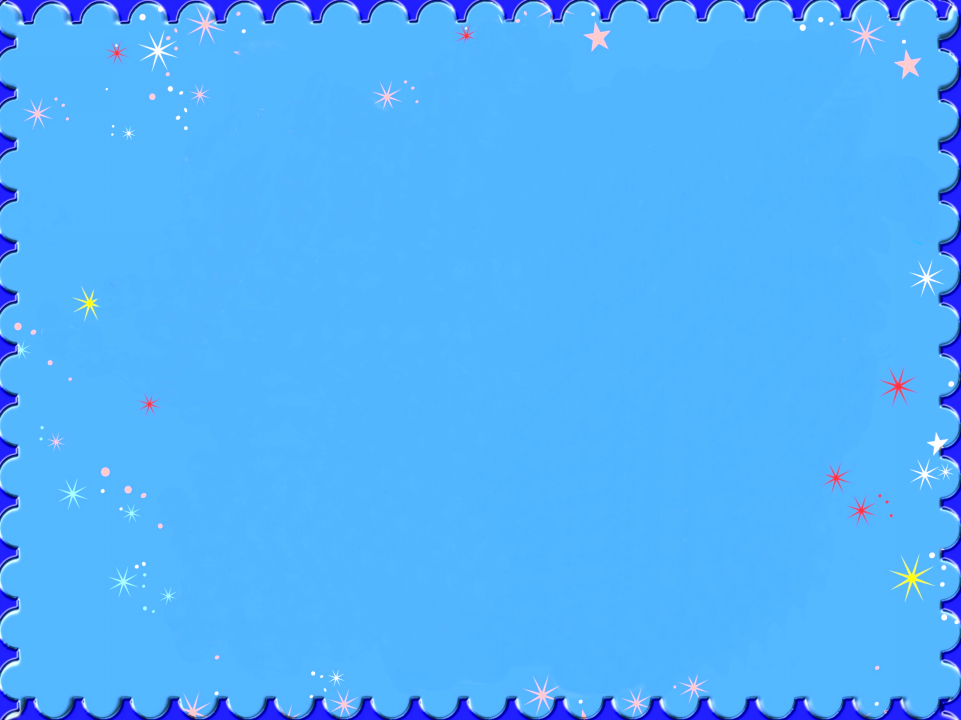 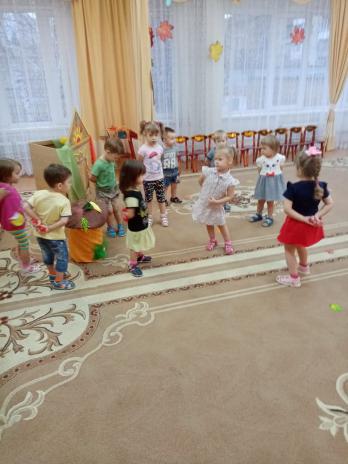 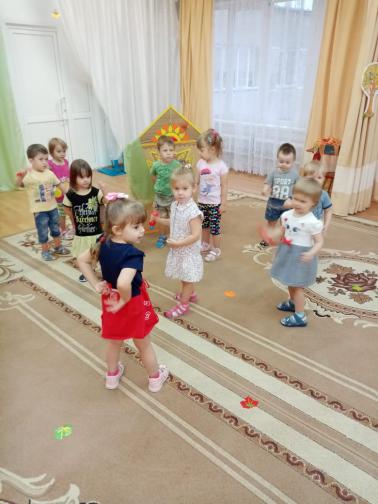 В зале музыка играет,
Значит пляшем и поём,
Тот, кто ходит в садик,- знает
Как мы весело живём.
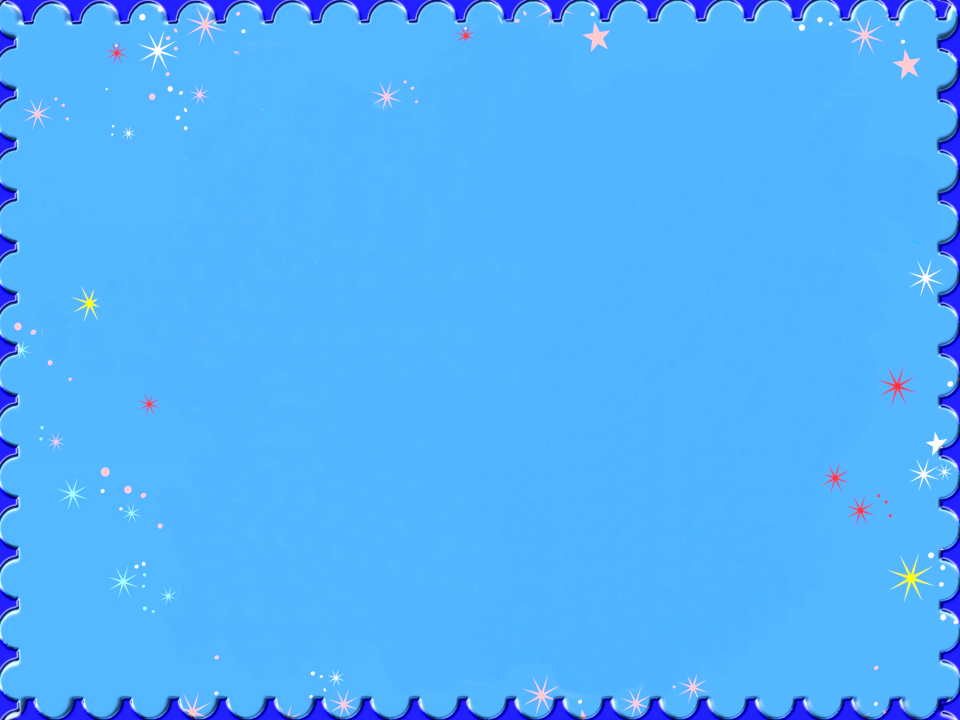 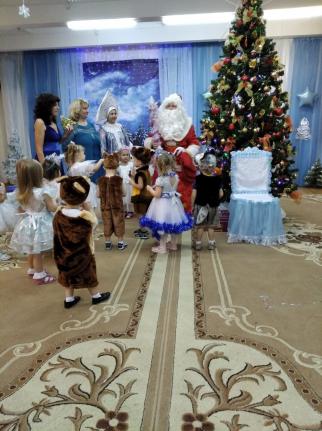 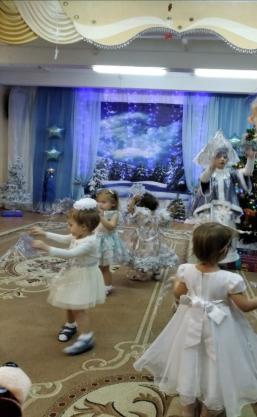 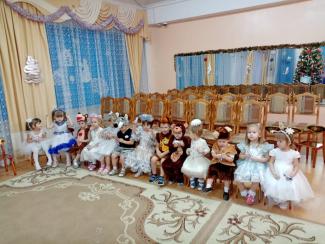 Вместе песенки поём, веселимся, празднуем. В общем,  здорово живём
И смеёмся радостно.
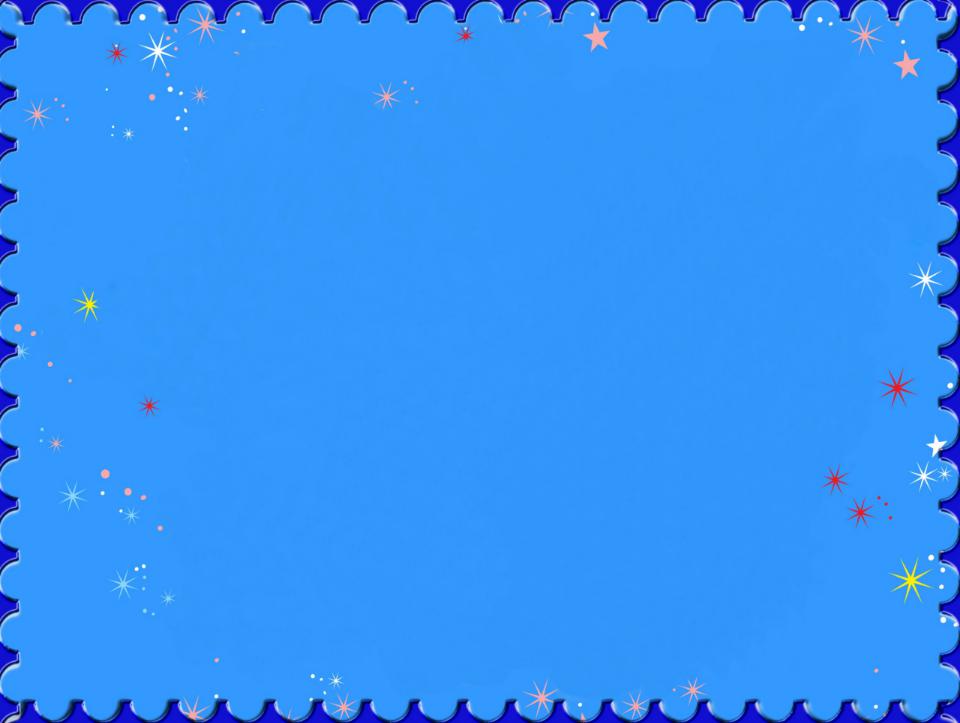 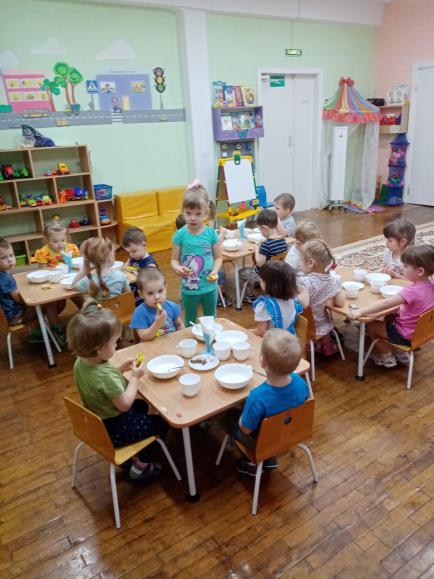 Не все умели кушать ложкой, но подросли с годок – немножко, 
Теперь смотрите-ка скорее
Кушать сами мы умеем!
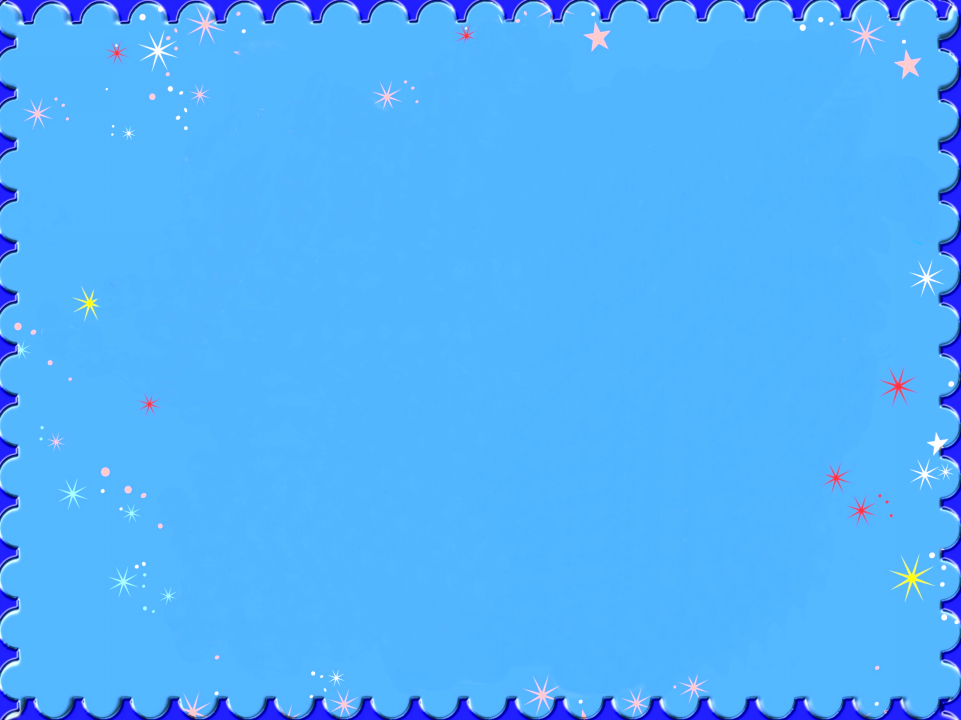 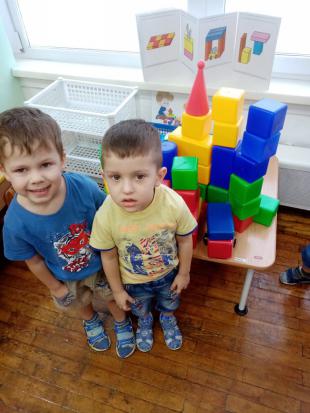 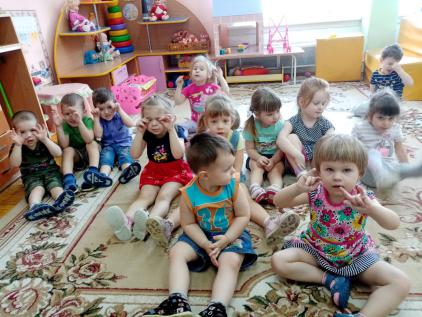 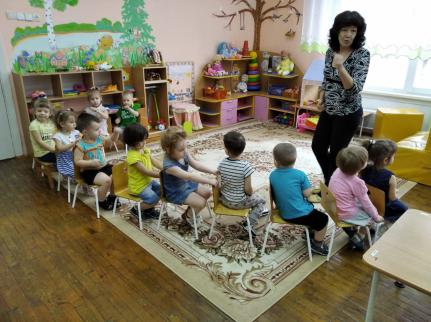 Играть мы любим очень! Вы знаете, друзья: без игр прожить ребёнку никак, никак нельзя!
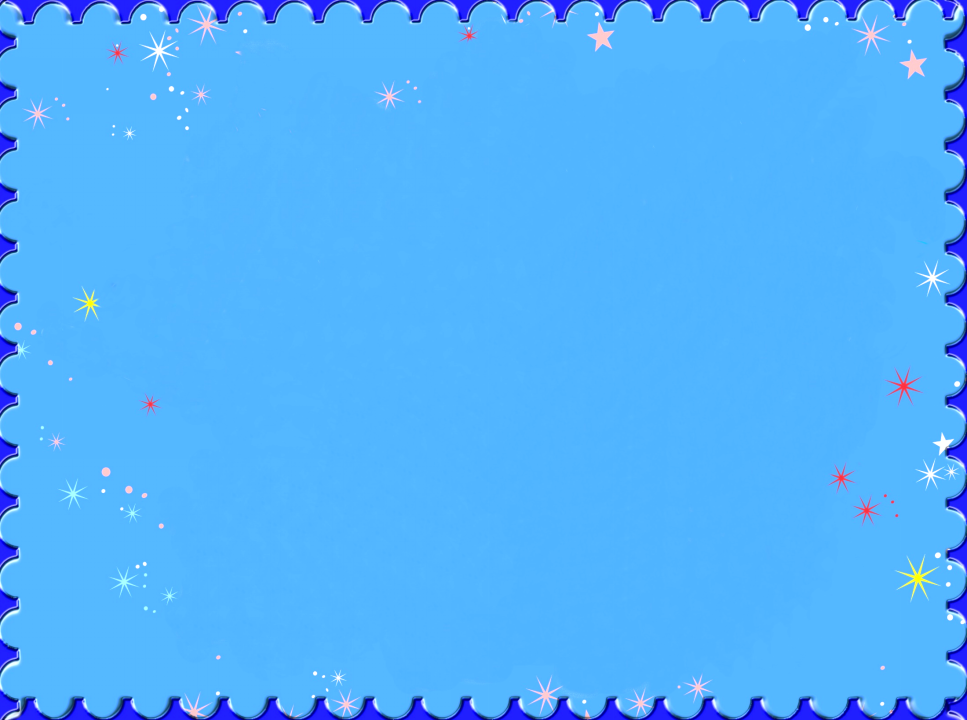 Художественное творчество
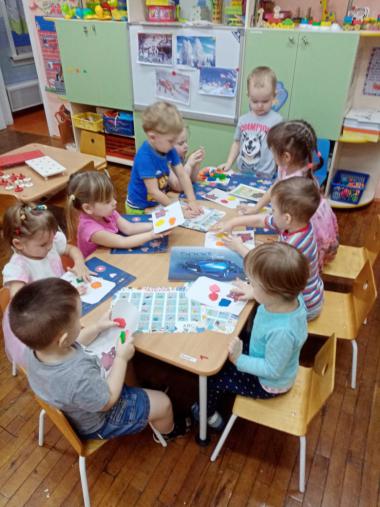 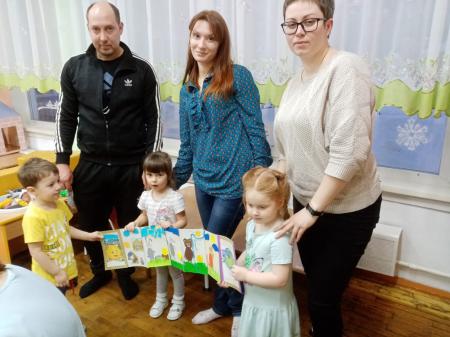 Очень любим мы лепить,
Рисовать и красить!
Так стараемся, друзья,
Что порой отмыть нельзя.
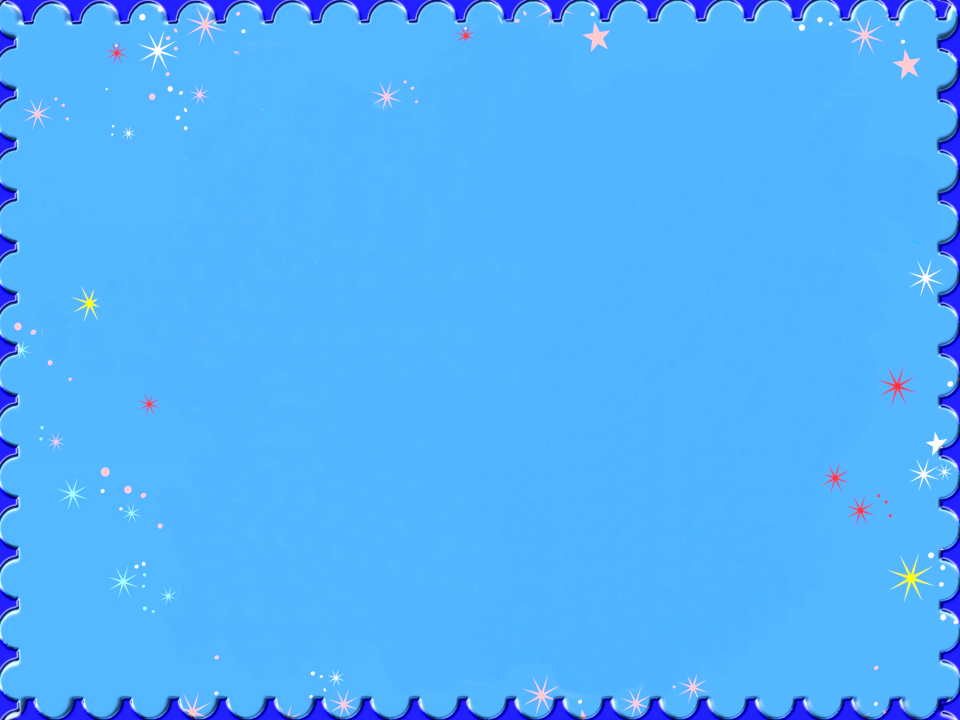 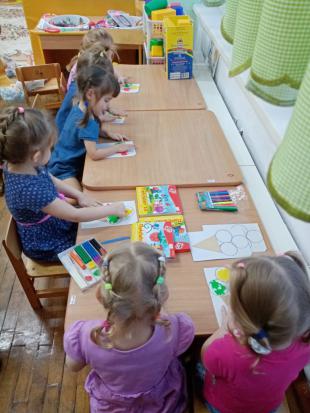 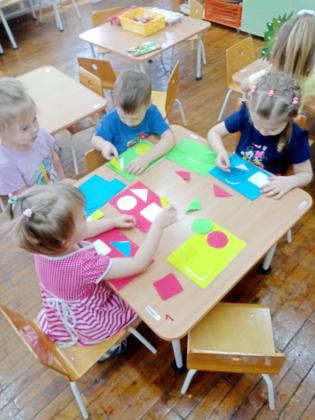 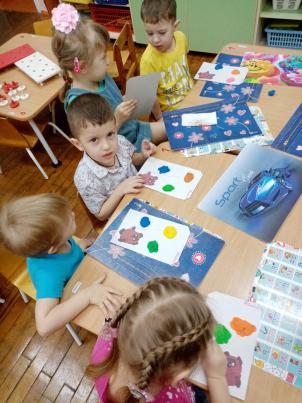 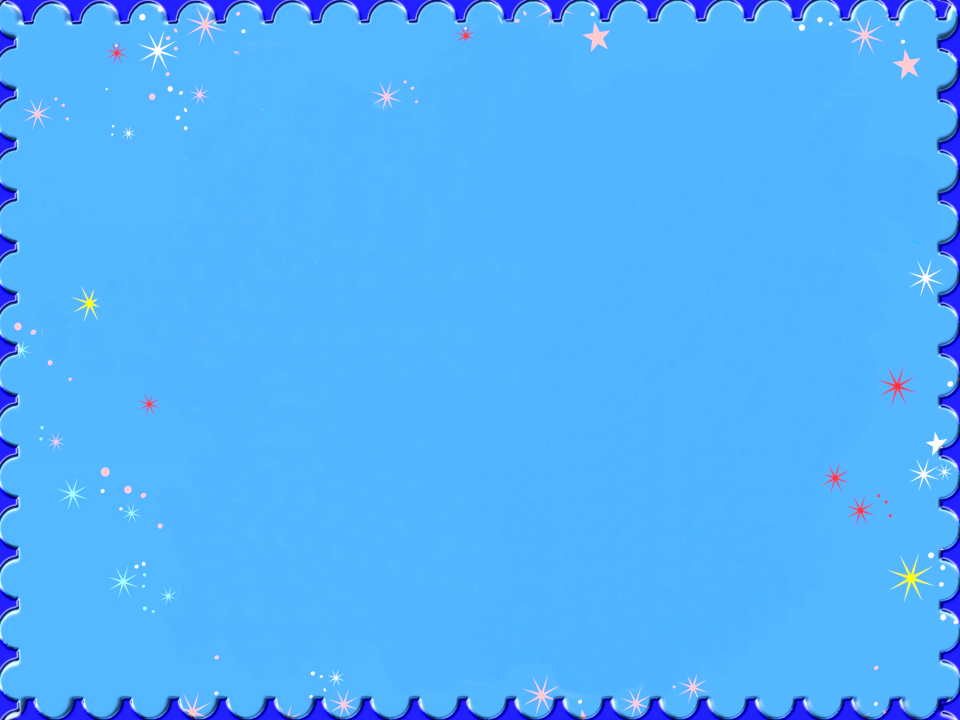 Мы рисуем и читаем , лепим, пазлы собираем, шумно, весело в саду- завтра я опять приду.
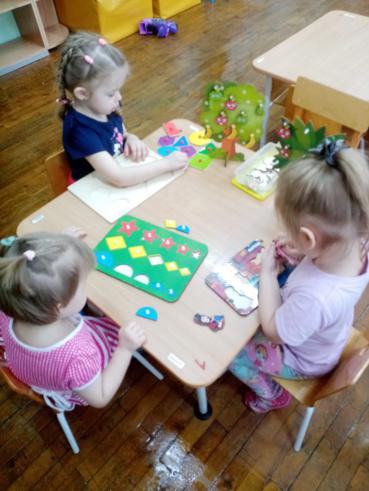 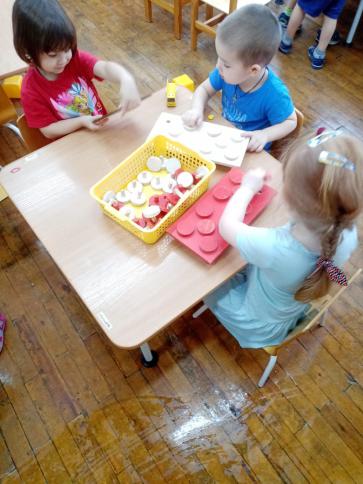 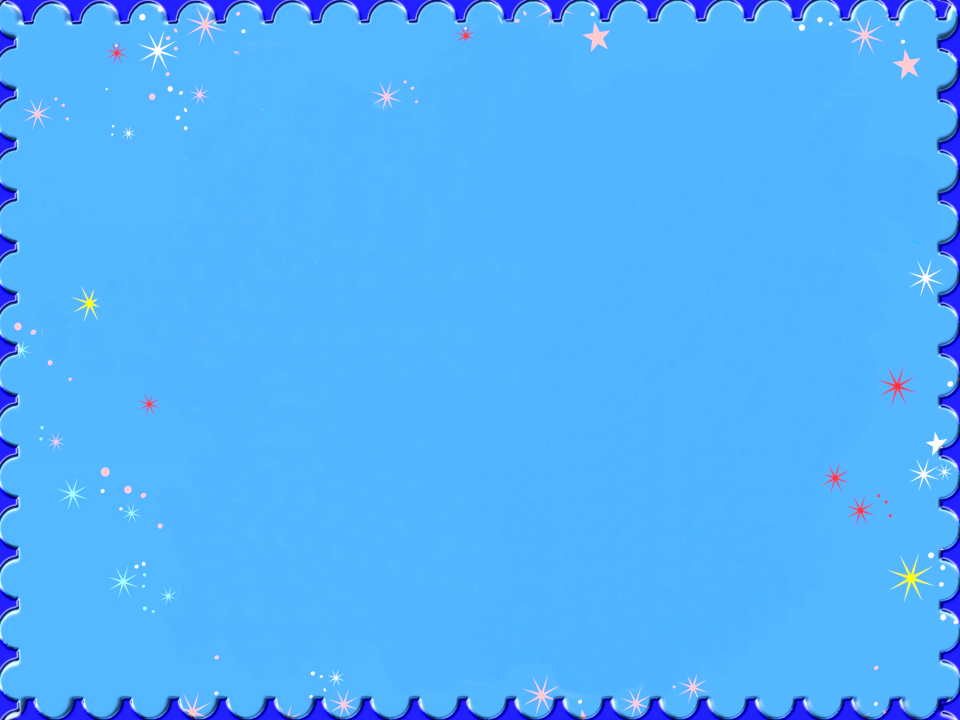 Конструктивная деятельность
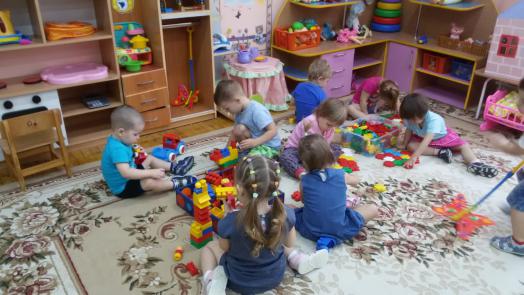 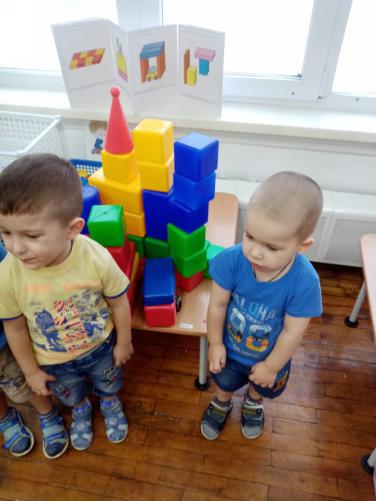 Домик для зайчишки
Я построю сам
Будет жить в нем зайчик –
Покажу друзьям!
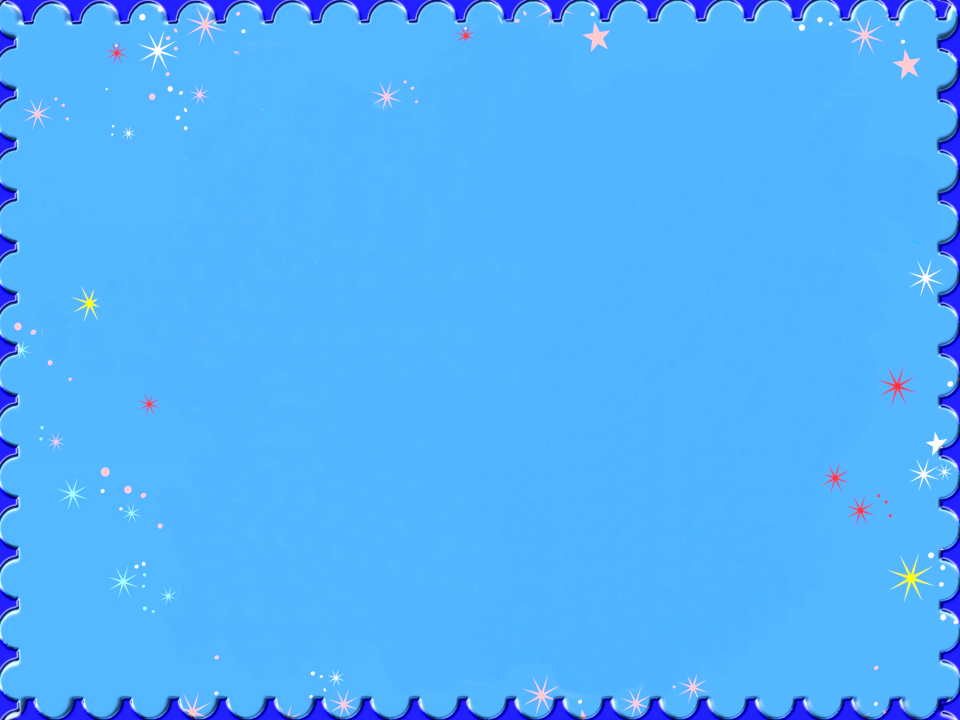 Заниматься интересно, многому научимся. Любознательны мы очень, 
С нами не соскучишься!
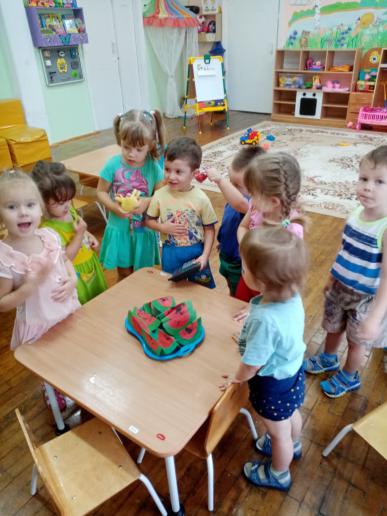 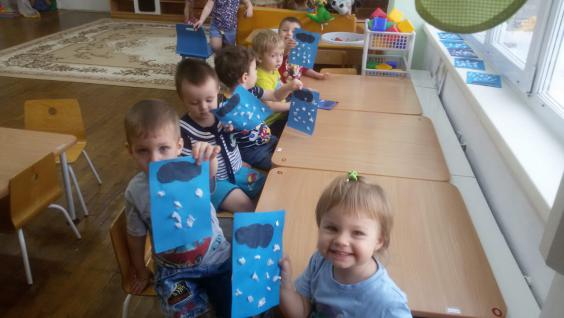 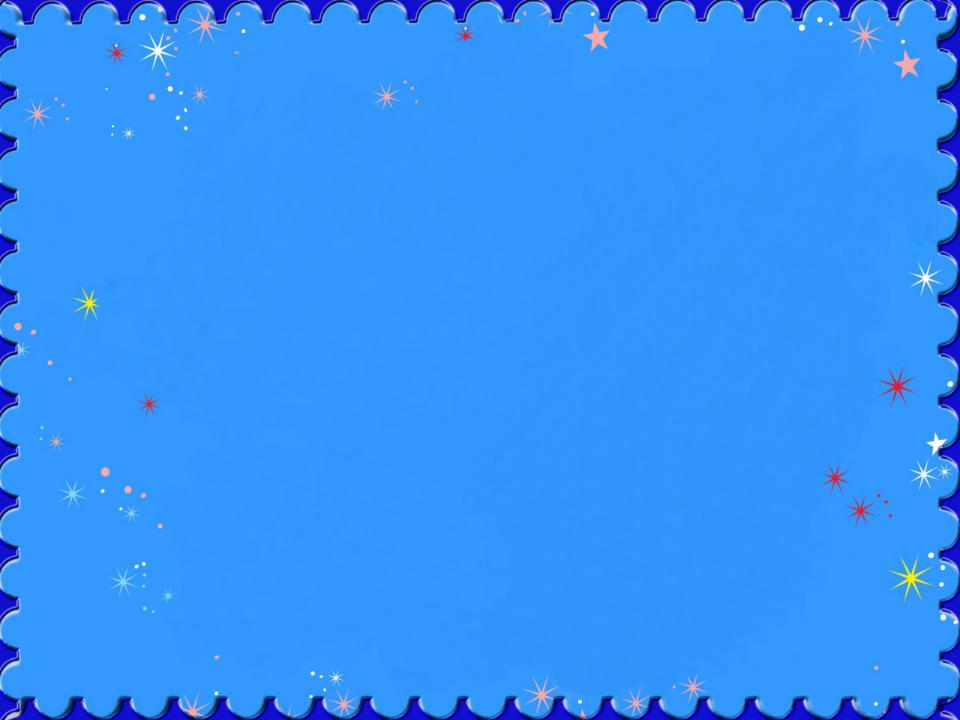 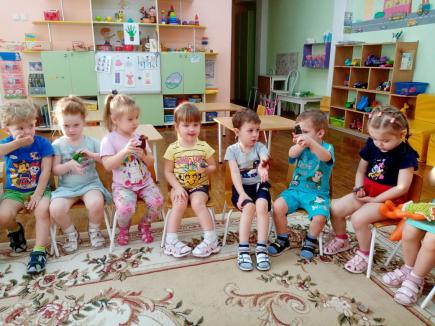 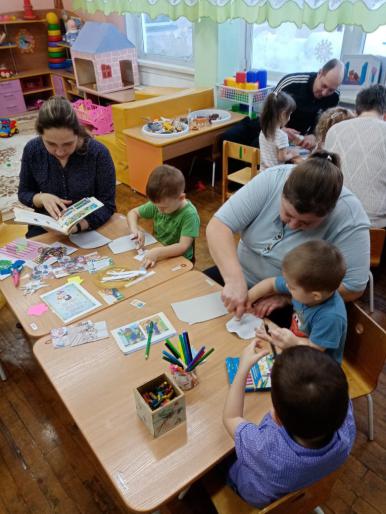 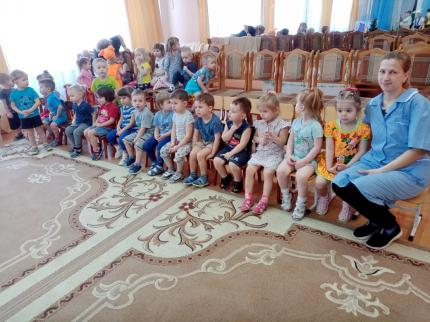 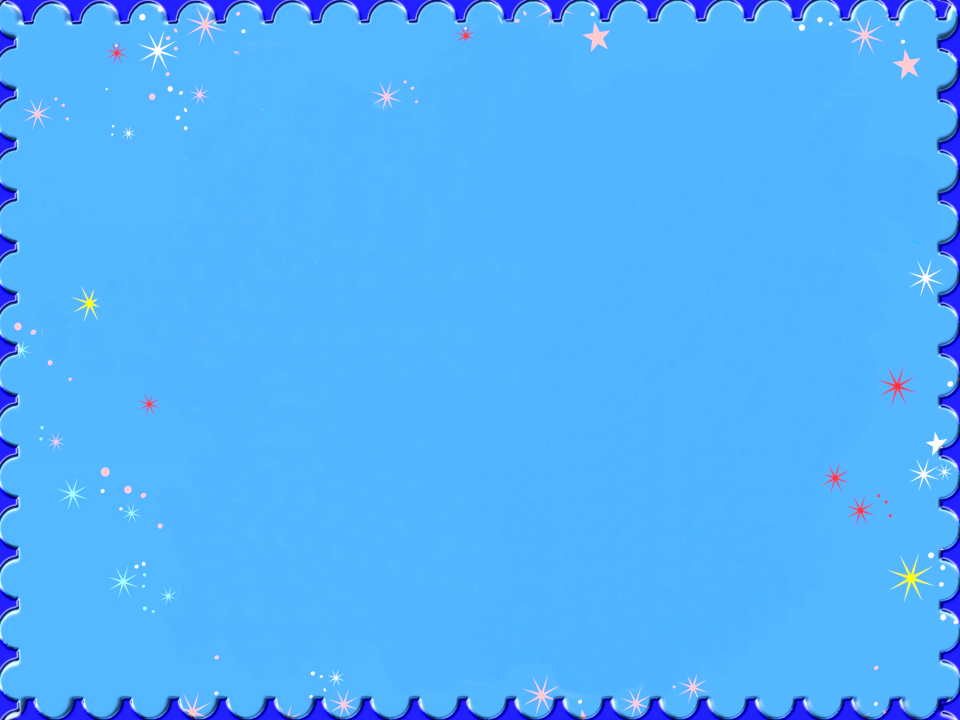 Спасибо за внимание!
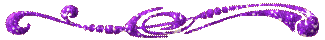